Maja uczennica  klasy  1 a
Rok odkrywania talentów.
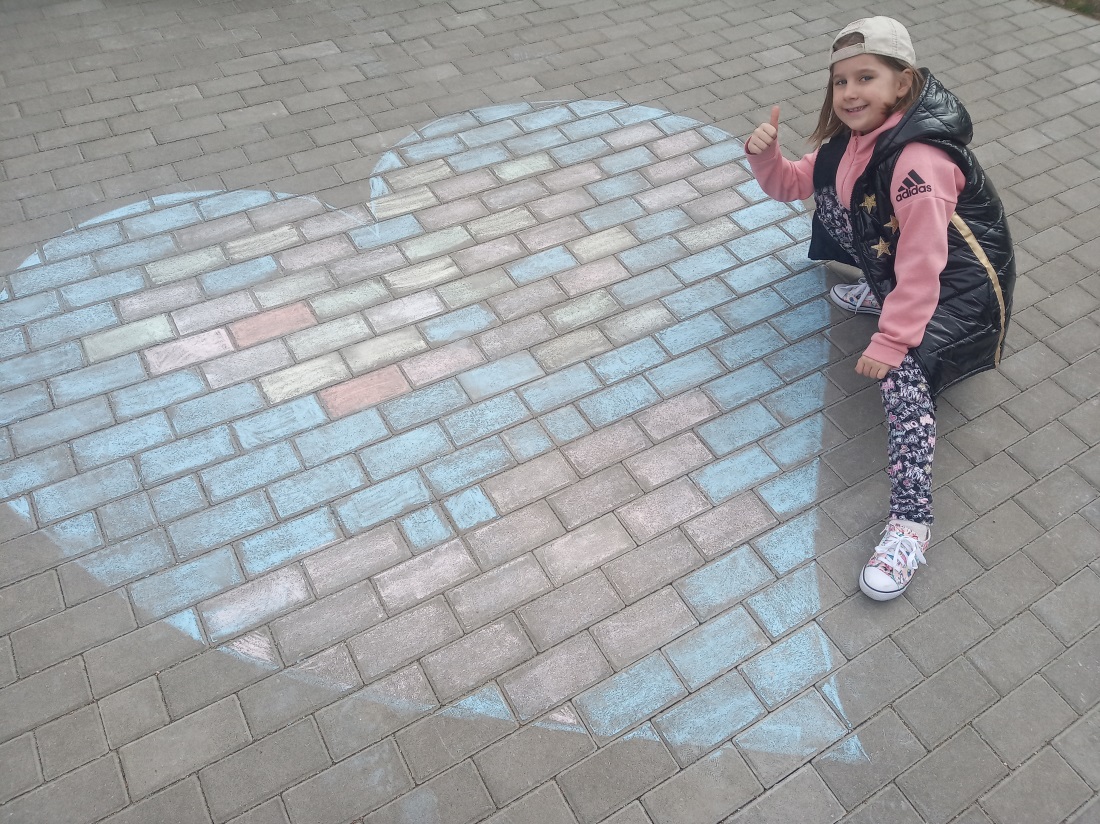 Rysowanie , to dla Mai przyjemność i relaks 
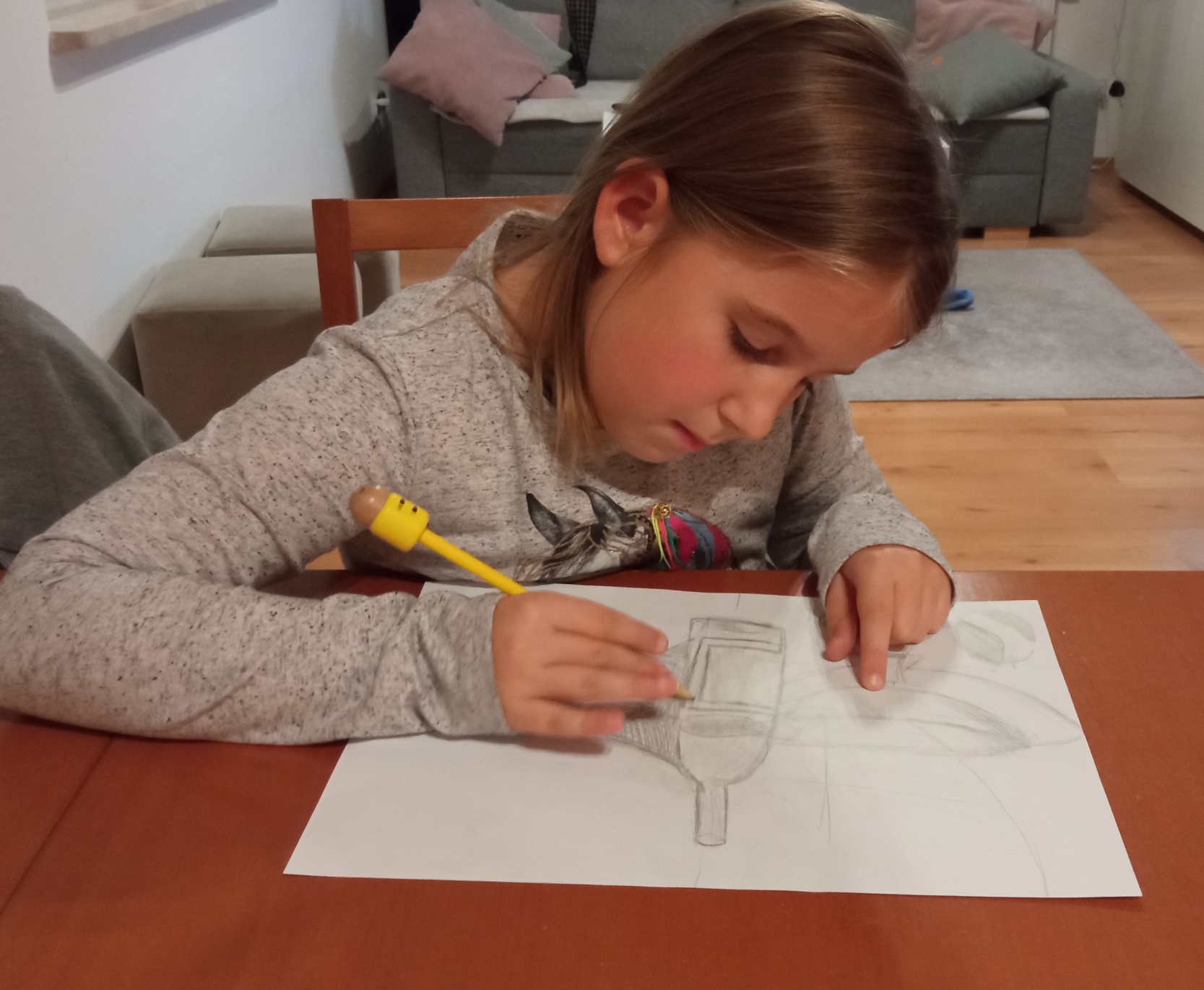 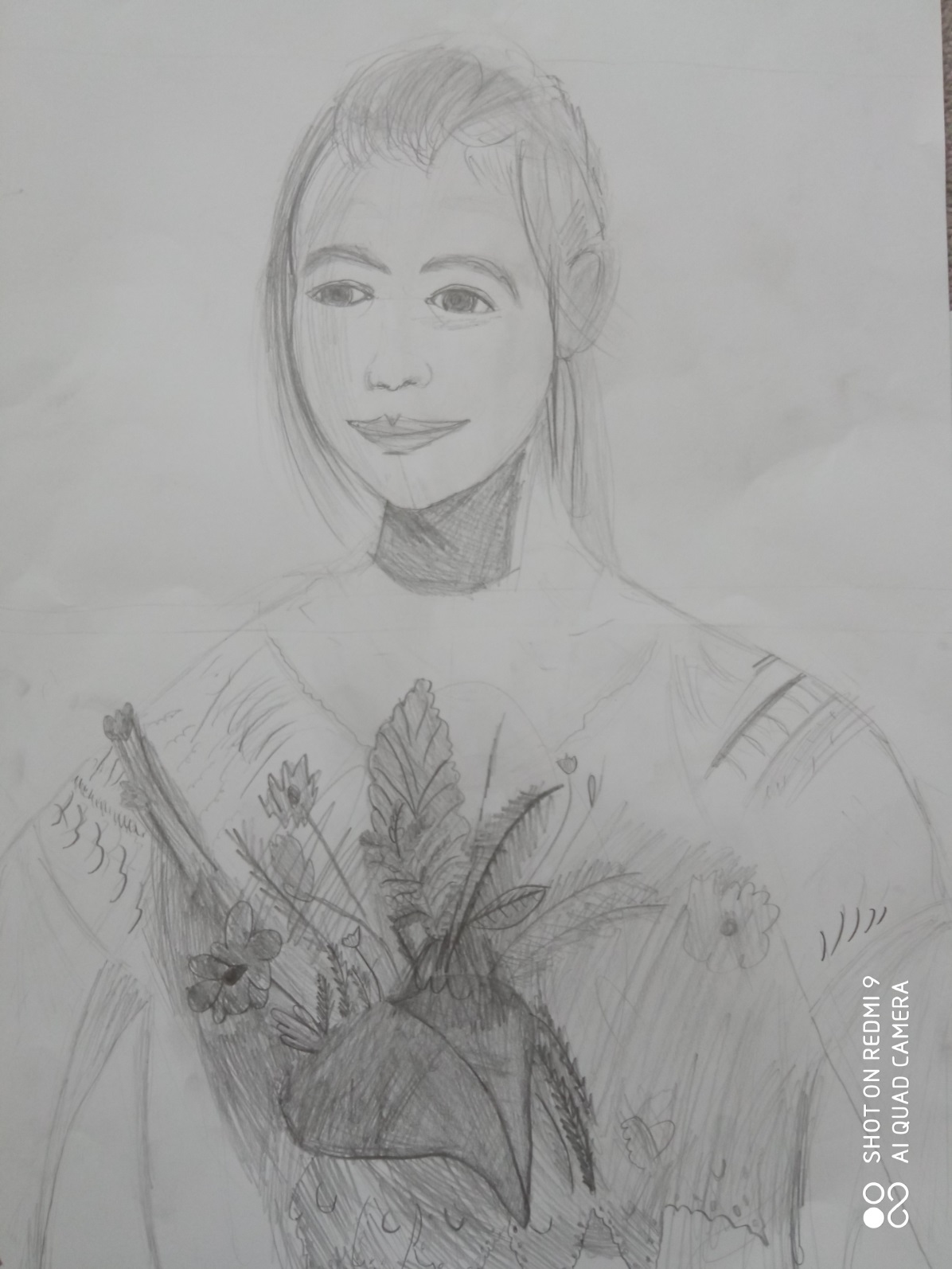 Galeria prac.
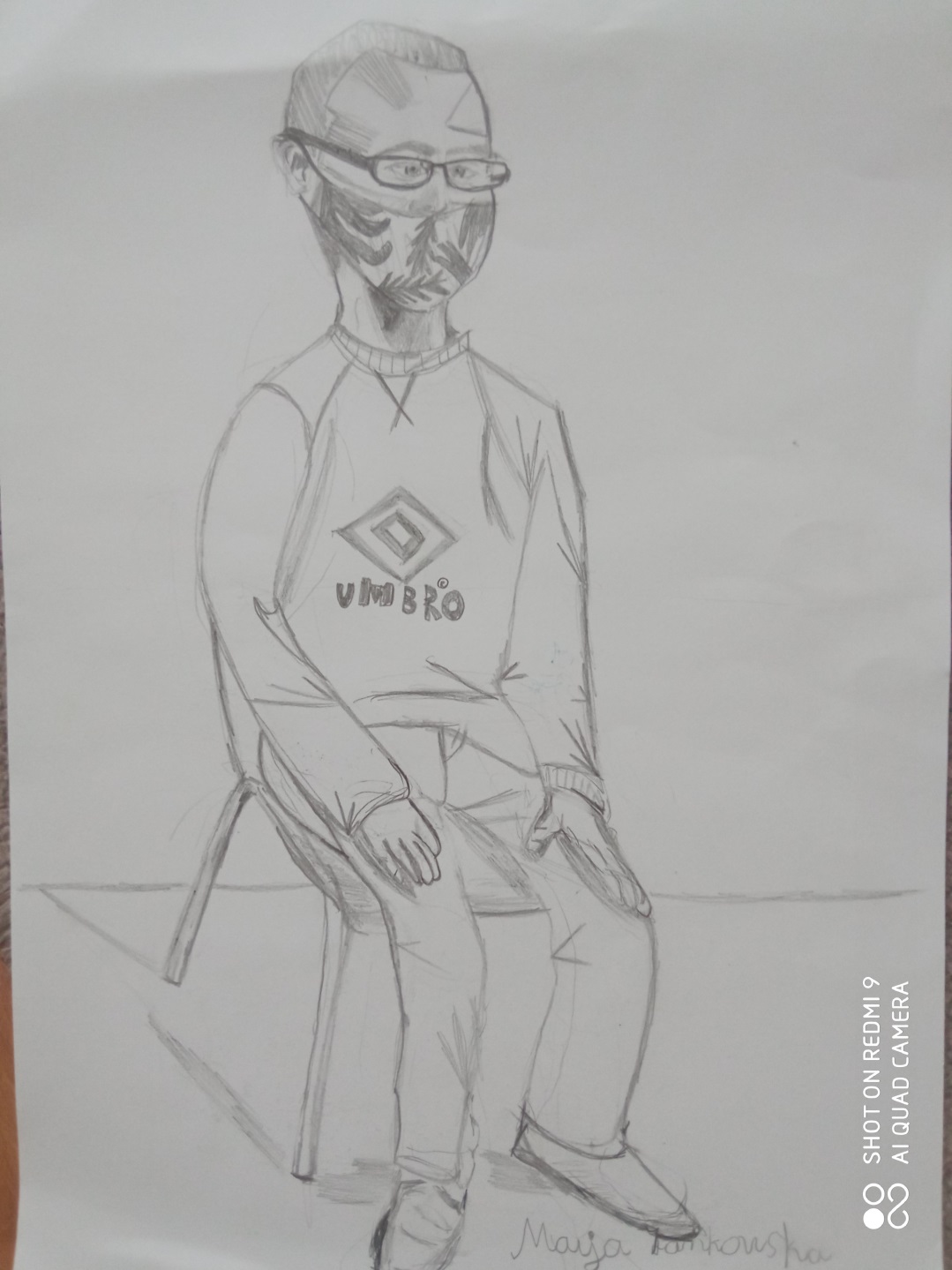 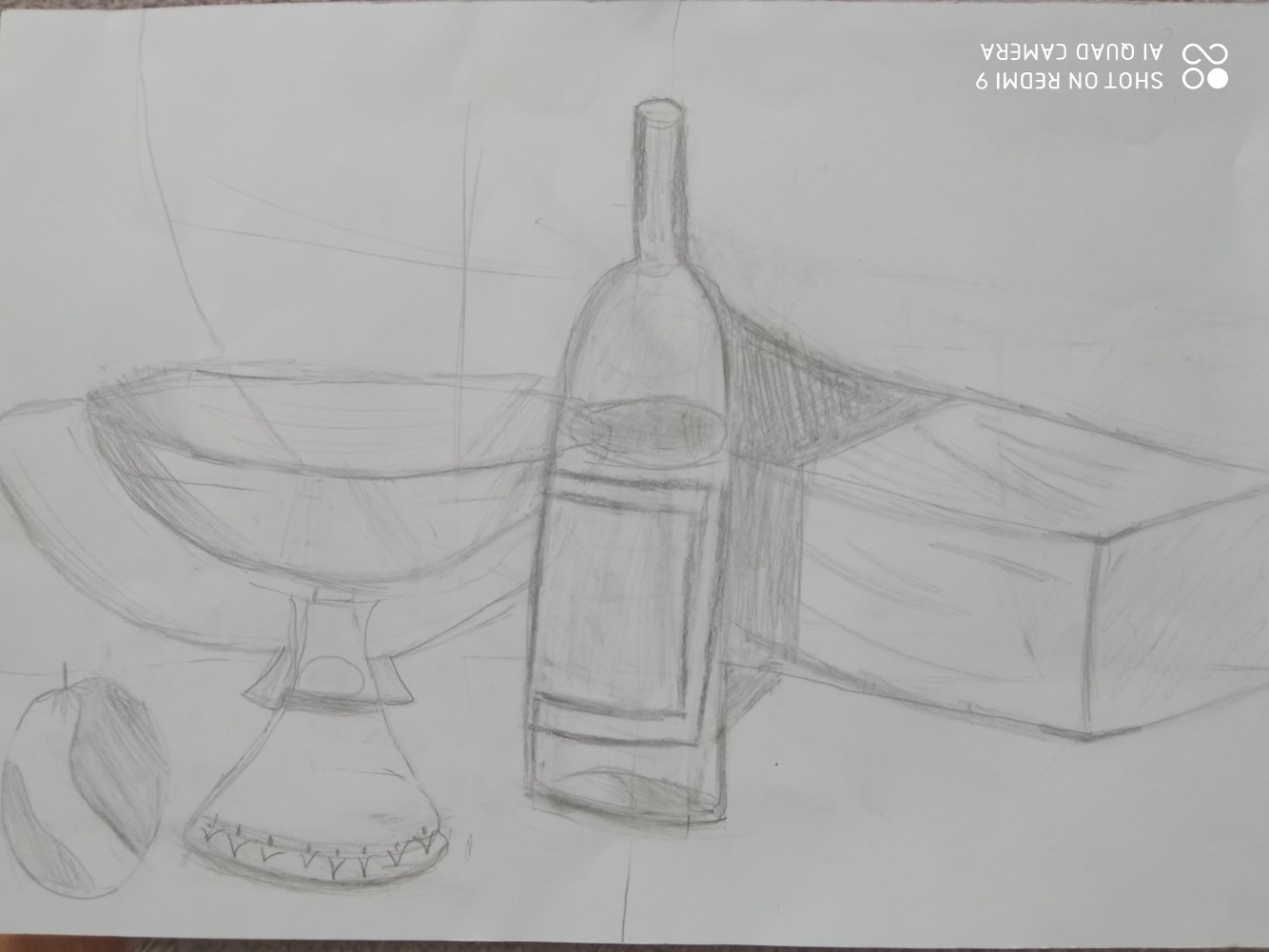 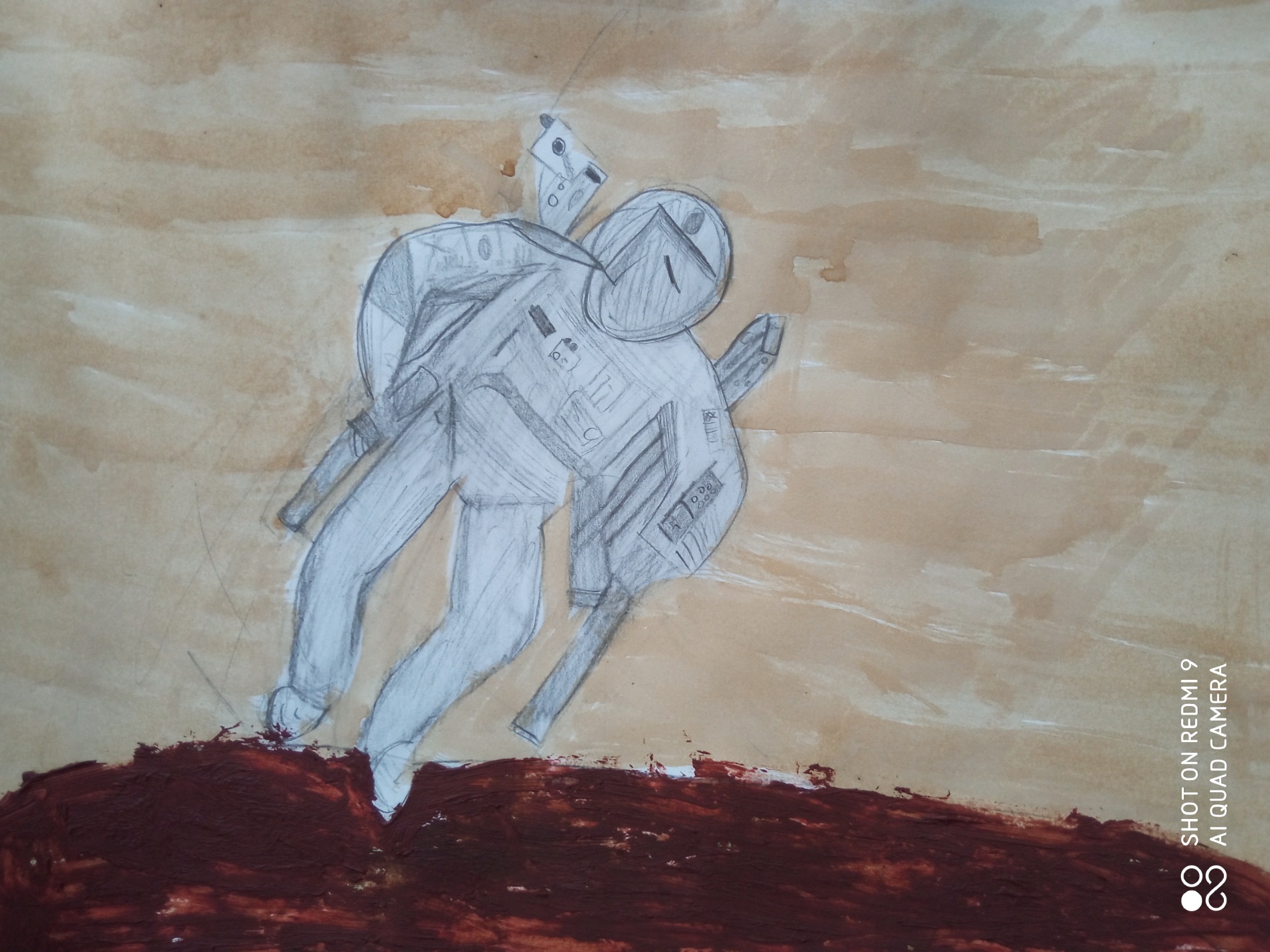 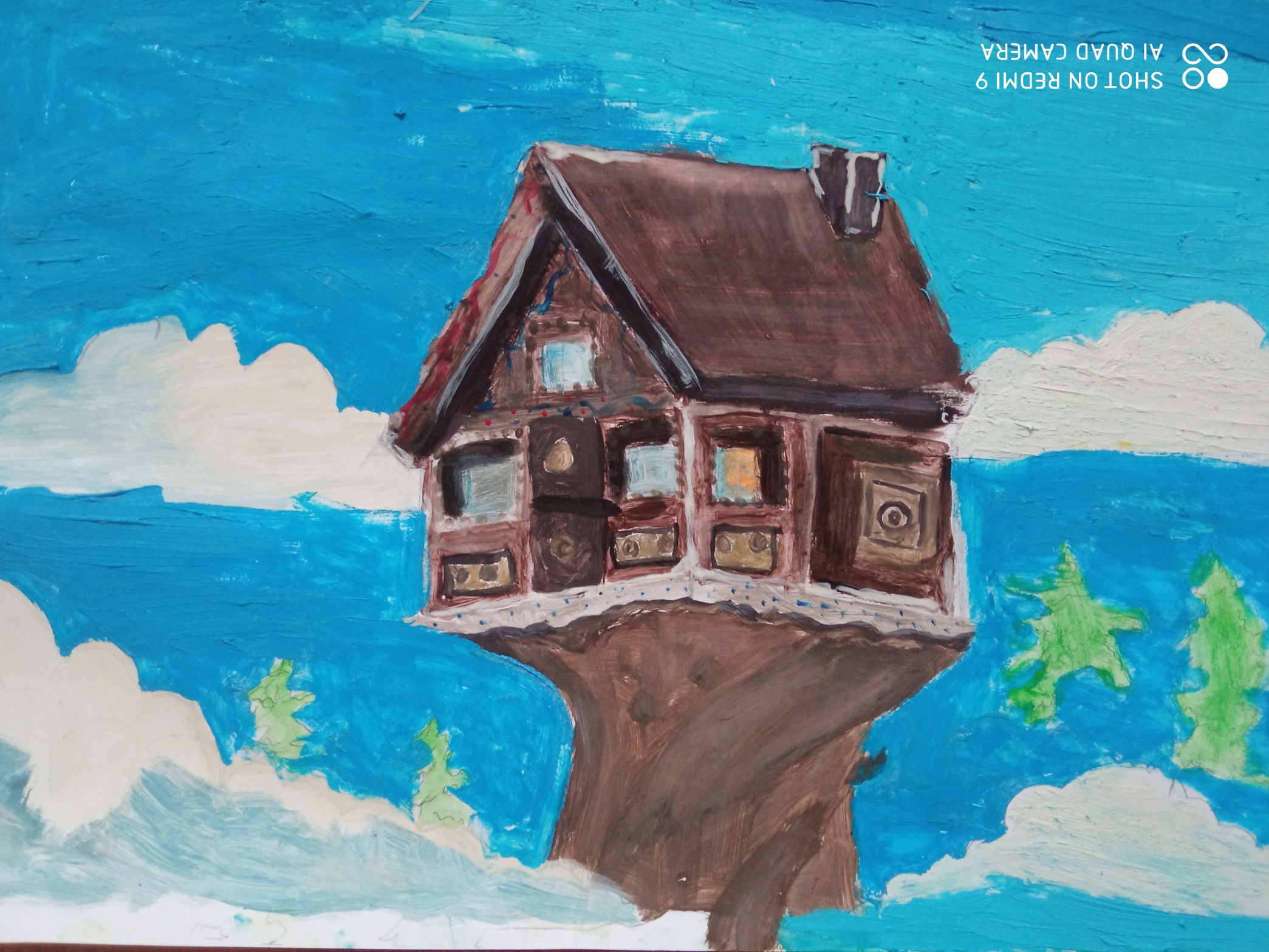 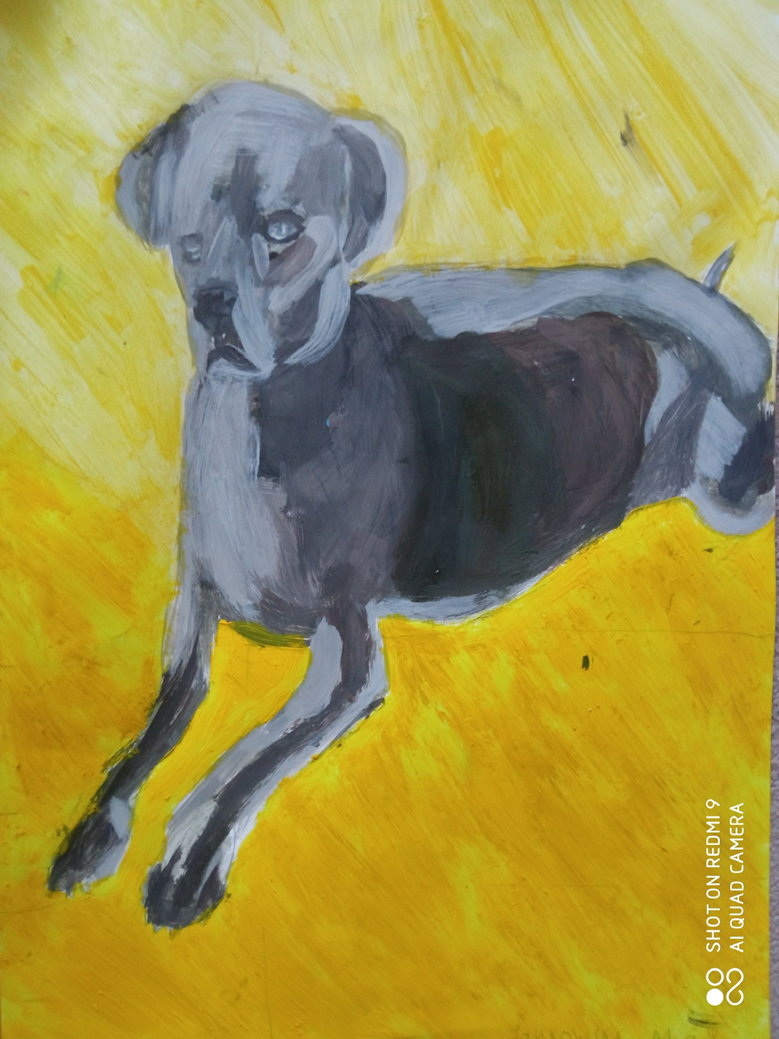 Maja, to uczennica uzdolniona artystycznie 